Mile  Klopčič:  Mary  se  predstavi
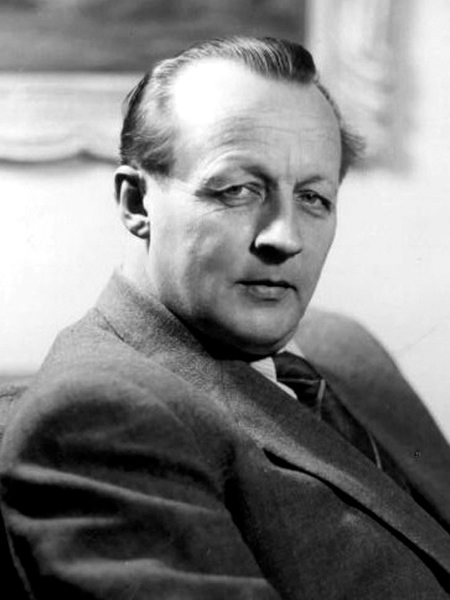 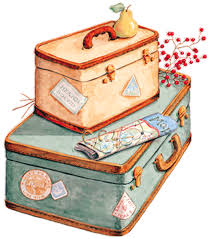 Detroit
vodenke
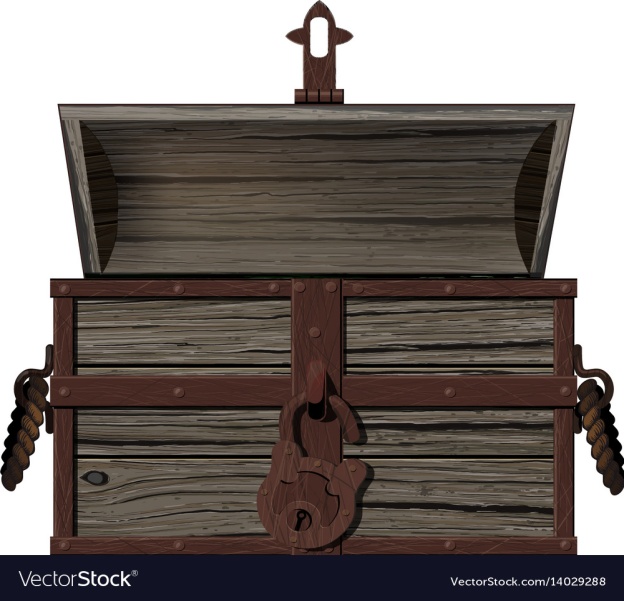 SPOMINI …
nageljni               fajgelj
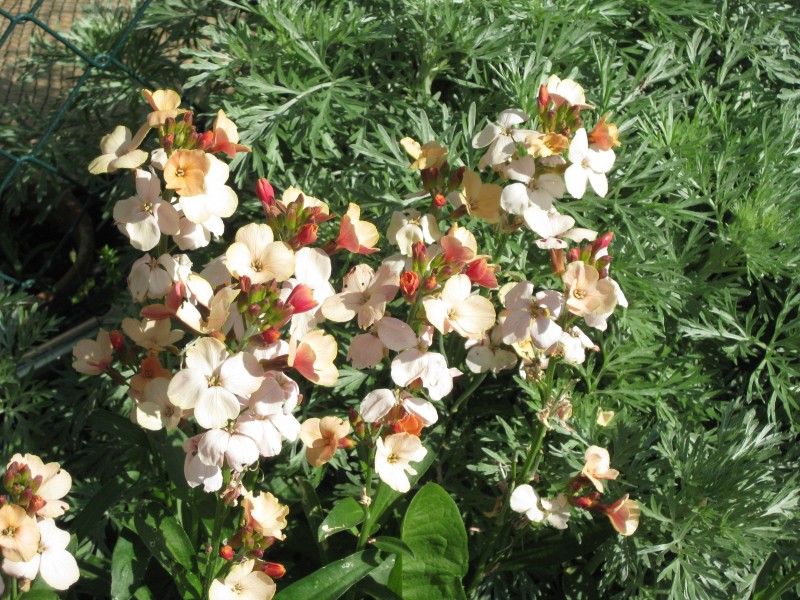 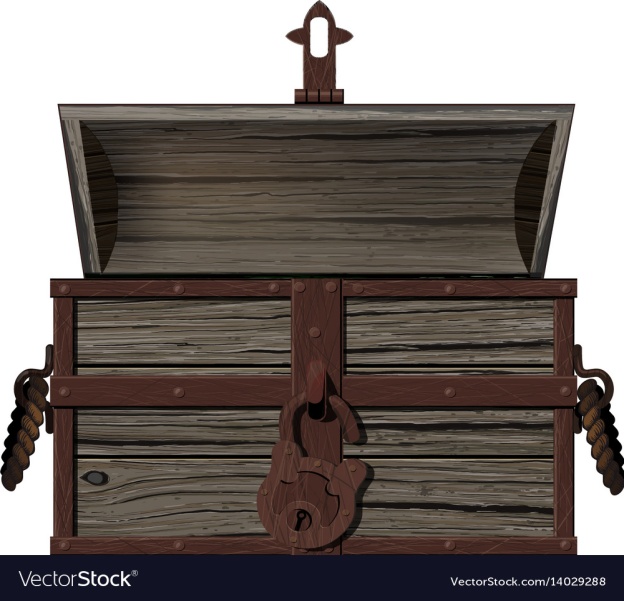 SPOMINI …
pasijonka                  gartroža/vrtnica
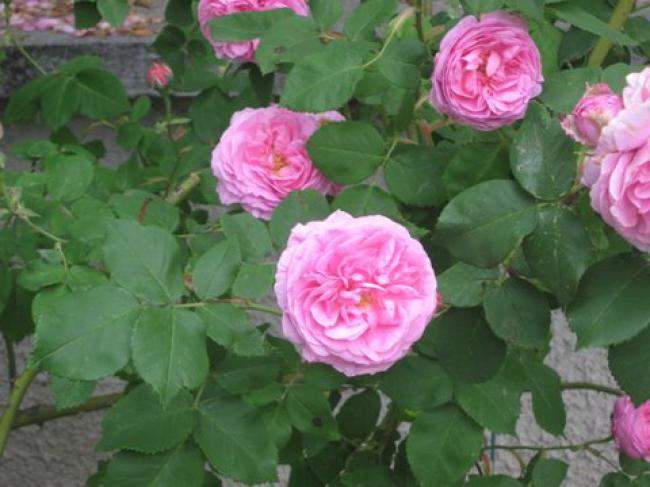 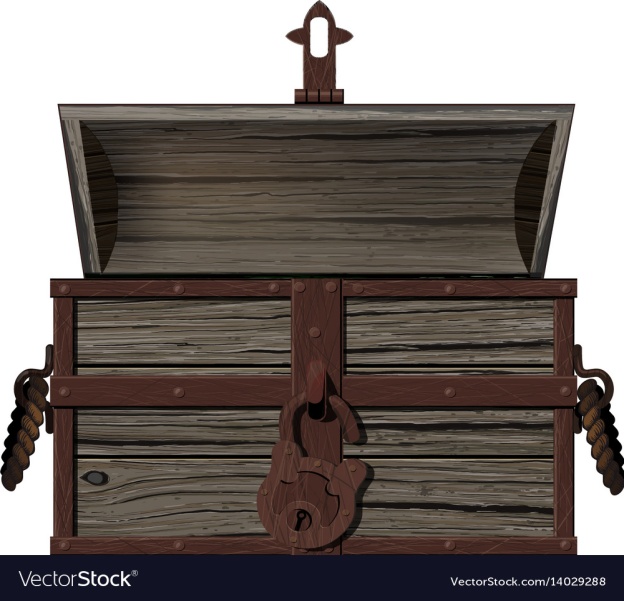 SPOMINI …
pušpan                 potonka
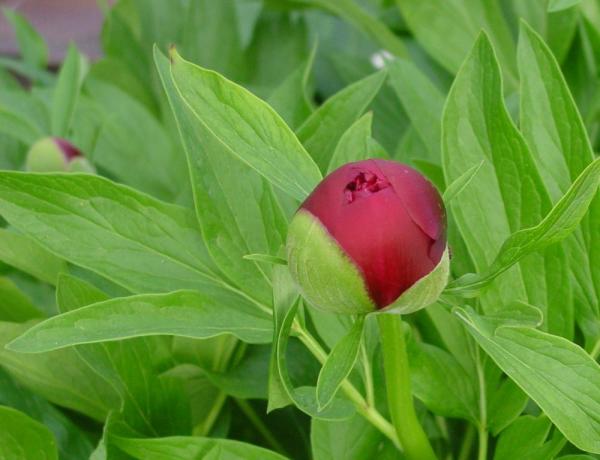 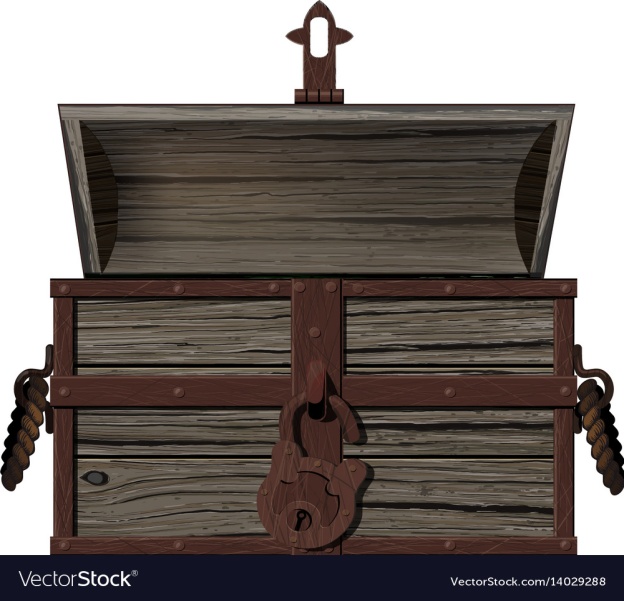 SPOMINI …
rezeda
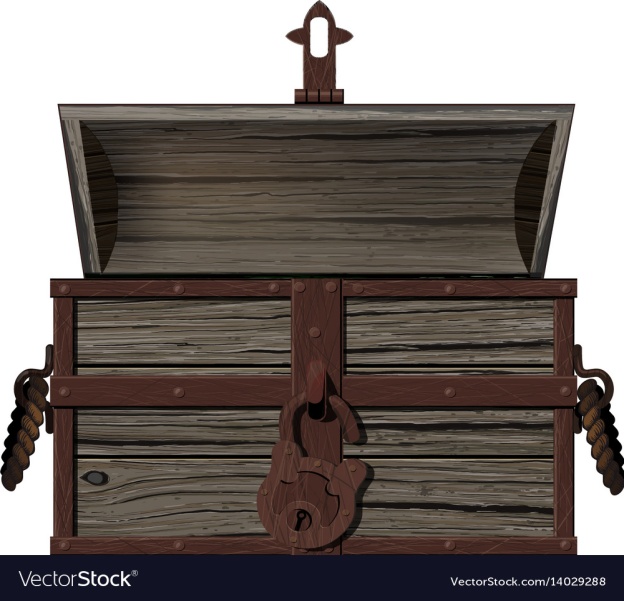 SPOMINI …
Analiza  besedila – vsebina
1.  kitica:  Mary  pove  nekaj splošnih  podatkov  o  sebi:  stara  je 14  let  in  živi  v  Detroitu,  a  rojena  je  nekje  ob  Savi;
2.  kitica: v nadaljevanju pove,  da  se  svojega  rojstnega  kraja  ne  spominja;
3.  in  4.  kitica:  Mary  pripoveduje  o  materinem  opisovanju  domovine in rojstnega  kraja,  ki  je  idilično:  dolina,  majhno  naselje  pod  goro,  njive,  mlini,  lepota  domačega  cvetja;
5.  kitica:  morali  so  zapustiti  domovino,  da  so  se  lahko  preživeli = polje bilo je premajhno;
6.  kitica:  oče  ne  govori  rad  o  svoji  domovini,  saj mu je težko pri srcu,  Mary  pa  se  spominja  le  tega,  da  so  jo  v  domovini  klicali  Marica.
TEMA:  izseljenstvo
MOTIVI: domotožje, spomin na rojstni kraj – idealizirana podoba  domačega  kraja
Gre  za  lirsko/izpovedno pesem – izpoveduje  svoja čustva, spomine.
Prvoosebna  izpovedovalka  je  Mary/Marica,  saj  pripoveduje  o  svojih  spominih.
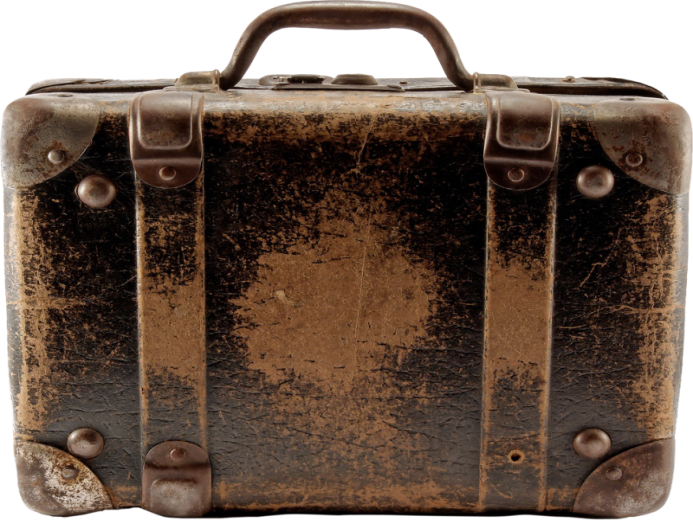 ZUNANJA  ZGRADBA  PESMI:
6  kitic
vsaka  kitica  ima  6  verzov/vrstic
rima  se  ponavlja,  vendar  ne  gre  za  katero  od  stalnih  oblik
RIMA:  
kitica:  stara – vara,  Savi – pravi,  izprašuj – tuj
kitica:  zapustili – pozabili,  priznam – poznam
kitica:  lepo – goro,  dolini – mlini,  ležale – topotale …
PESNIŠKA  SREDSTVA
STALNA  BESEDNA  ZVEZA:  … odšel  čez  morje  v  svet … – oditi  v  Ameriko
OKRASNI  PRIDEVEK:  
    rodnih  krajev,  naselju  majhnem,  majhnih  oknih
POOSEBITEV/PERSONIFIKACIJA:  je  vabil  vonj  rezede,  spomin  ne  vara …
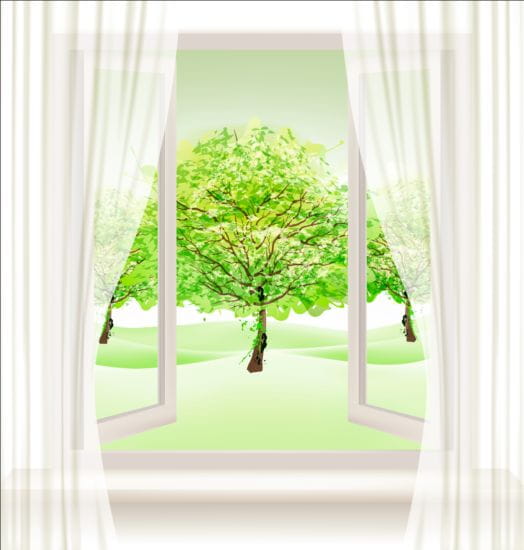